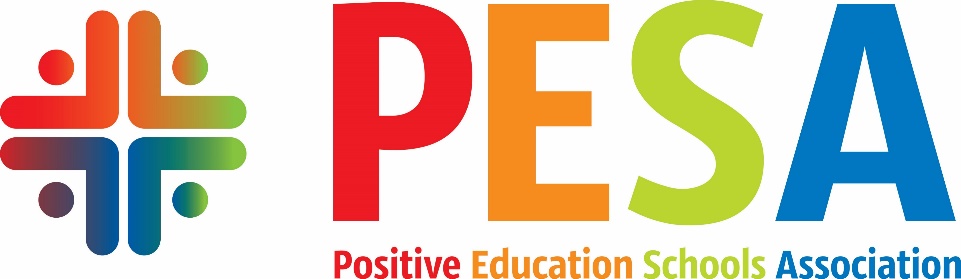 MENTAL TOUGHNESS for Teens at Mt St Michael’s College
Tools for Building Resilience, Achievement & Wellbeing 
(for 14-16 year old teens)
www.PESA.edu.au                                                                                                                                                                                                                                               © PESA 2018
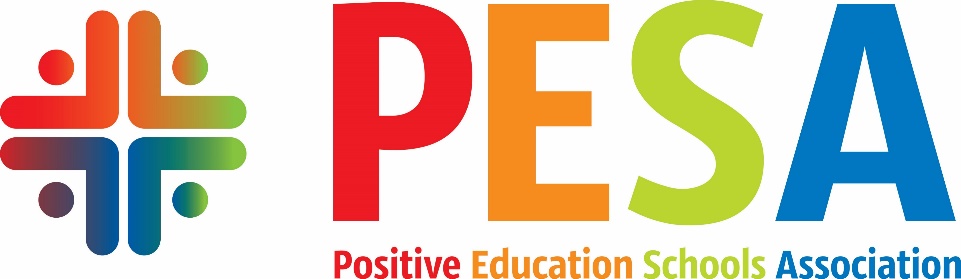 STRATEGIC DIRECTION
OUR JOURNEY
Not satisfied with what we were offering in Year 10 Positive Education

AUDIT 
Investigation of possibilities for a program for Year 10

PILOT PROGRAM WITH POSITIVITY INSTITUTE
Sent 2 staff to Mental Toughness Training
Subsequently offered pilot opportunity 
Links to the Australian National Curriculum-Personal & Social Capability
www.PESA.edu.au                                                                                                                                                                                                                                               © PESA 2018
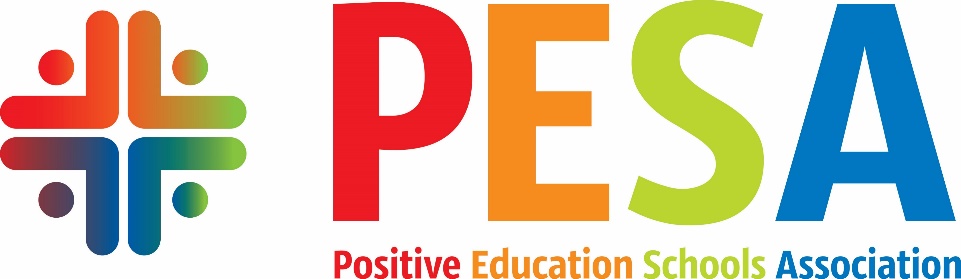 OVERVIEW OF OUR PROGRAM
Unit 1-Toughening Up  (The what & why of mental toughness)
Unit 2-Becoming Captain of your destiny (Life Control)
Unit 3-Riding the emotional roller-coaster (Emotional Control)
Unit 4-Planning for your best possible self (Commitment)
Unit 5-Developing a growth mindset (Challenge)
Unit 6-Creating positive relationships (Confidence-relationships)
Unit 7-Be your own Coach (Confidence-Abilities)
www.PESA.edu.au                                                                                                                                                                                                                                               © PESA 2018
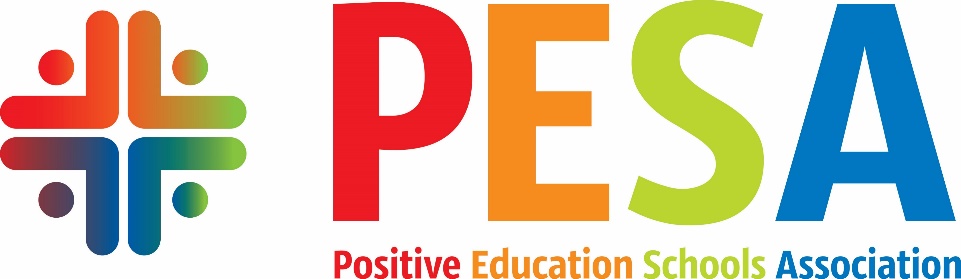 WHERE DOES IT FIT?
Chose Year 10 as it is the start of Senior School and the final unit (Be your own Coach) leads nicely into the Coaching Program Year 11
Year 10 students are approx. 15 years-the right age for the program
The program is substantial/has rigour- yet has fun activities
The program confirms, embeds, reinforces Year 9 Positive Education Program-positive self/body/emotions/mindset/direction/relationships
Mental Toughness is a major factor in outcomes for individuals-performance, wellbeing, positive behaviour and openness to learning
www.PESA.edu.au                                                                                                                                                                                                                                               © PESA 2018
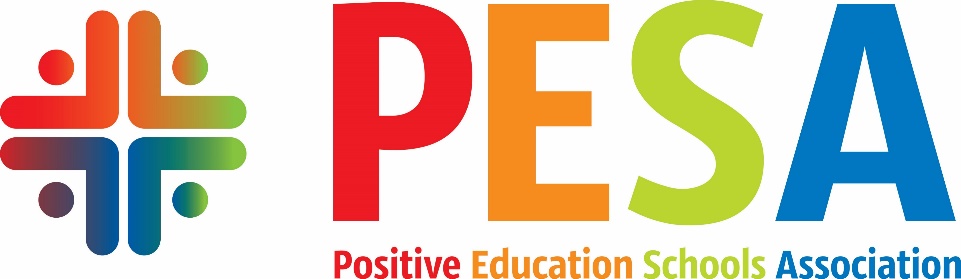 ALIGNMENT WITH COACHING
Mental Toughness Program aligns with Coaching-last unit (unit 7) is Be Your Own Coach
Year 11 Positive Education Term 1- 8 session Coaching Program
www.PESA.edu.au                                                                                                                                                                                                                                               © PESA 2018